TAC 13
Parallel Sessions - Integrated Control System

ICS project replanning
Hector Novella
Deputy project manager
www.europeanspallationsource.se
2016-04
ICS project replanningTAC 13
Outline
ICS planning process
ICS planning implementation
ICS planning status
2016-04-07
2
ICS project replanningTAC 13
Outline
ICS planning process
Boundaries
Scheduling process
System life cycle stages and milestones
Top level scope decomposition
ICS planning implementation
ICS planning status
2016-04-07
3
ICS planning processFoundations
Based on ESS Process for Planning (ESS-0019598)
Conformant with ISO/IEC 15288 (Systems Engineering)

Approach taken:
ICS construction planning is Schedule oriented (vs Cost) and Time oriented (vs Resource).
Top-down approach for most of the plan, with some refinements bottom-up.
Rolling out detail in stages.
One plan (work packages or work units are integrated).
Automated scheduling (supported by Primavera et al.).
Deliverable or Milestone-focused (seeking robustness to uncertainties)
2016-04-07
4
[Speaker Notes: Deliverable or Milestone-focused. Seeking robustness to uncertainties (scope adaptation to meet time and budget)]
BoundariesICS planning process
Fixed budget for ICS.  50% cash, 50% IKC.

ICS budget may be distributed among Work Packages according to ICS criteria.

ESS Integrated Master Schedule is our reference to report on the same milestones.

ESS top level requirements for reliability and availability set the quality level of ICS deliverables.
2016-04-07
5
Scheduling processICS planning process
Plan from the top down
Start thinking about the overall project deliverables
Break down into greater detail

Add tasks and milestones
Outlining deliverables and  activities (in a measurable way)
Timescale in relation to detail
Key milestones at key decision points

Enter work against tasks
Best-guess (“duration” in exceptional cases; “work” = ManMonth)
Large-duration: rolling wave / estimated  (late tasks)

Link related tasks together (logical sequence)
Benefit from L1, L1b, L2, L2b milestones

Resource load the schedule
IKC, personnel, services (consulting, travel, etc.)
2016-04-07
6
[Speaker Notes: Milestone levels:
	L1:	ESS Project 0 
	L1b:	Shared among divisions
	L2: 	ICS Project 14 relevant
	L2b:	Shared among Work Packages]
System life cycle stages and milestonesICS planning process
ISO/IEC-15288 Systems Engineering.
When no other external milestone applies.
Construction Phase
Initial Ops
Operations Phase
2016-04-07
7
Top level scope decompositionICS planning process
Work package 01 	Management and administration
Work package 06 	Equipment 

Work package 07 	Control system infrastructure

Work package 09 	Personnel safety systems
Work package 05 	Machine protection 

Work package 03 	Software core 
Work package 02 	Software Applications
Work package 08 	Physics 

Work package 04 	Hardware core
Work package 14 	Test Stands
Work package 13 	Integration - Conventional facilities
Work package 10 	Integration - Accelerator
Work package 11 	Integration - Target 
Work package 12 	Integration - Instruments 

Work package 20	Installation
2016-04-07
8
ICS project replanningTAC 13
Outline
ICS planning process
ICS planning implementation
Rationale under ICS planning
Graphical example
PSS correlated overview
MP correlated overview
CS integration correlated overview
Beam on Target challenges
High level schedule – Project ICS
ICS planning status
Further ToDo:s
2016-04-07
9
ICS Requirements*
ICS Project Charter*
ICS Planning
ICS Schedule*
ICS Project Mgmt Plan**
ICS planning implementationOverview
ICS Concept
input
output
input
output
output
*    Ongoing
**  Pending
2016-04-07
10
Rationale under ICS planningICS planning implementation
To help seeing the relation of ICS activities with the rest of ESS systems, we can categorize them according to what is needed to switch-on the Machine.  
ICS critical activities are:
PSS (Personnel Safety System) 
MPS (Machine Protection System) integration
CS (Control System) integration
ICS enabling activities are:
Software core systems
CS development
Hardware core systems
Infrastructure
ICS complementing activities are:
Operations oriented applications
Physics oriented applications
High Dependencies on other Division’s specifications
Minimum Viable Product to guarantee Beam on Target for ICS activities
2016-04-07
11
[Speaker Notes: This will give us an idea of prioritization.]
Beam on Target challengesICS planning implementation
Under ICS perspective, BoT milestone implies some constraints:
PSS, MPS and control systems integration are a must.
The scope for BoT is directly related to the effort needed in ICS.
We believe that a scope of Low Power Beam on Target without instruments is still feasible and compatible with today’s ICS plans.
After that BoT, a transient period with iterative extension will be needed to: 
Accommodate to a High Power Beam and Operational Modes.
Accommodate new Neutron Scattering Systems.
For the future success of ESS as a research facility, Operator Applications and Physics Oriented Applications is a must and requires continuous activity.
2016-04-07
12
[Speaker Notes: Just READ]
2014
2015
2016
2017
2018
2019
2020
2021
2022
2023
2024
2025
High Level Schedule – Project ICSICS planning implementation
Global & Project MS
First Installations
Handover Completed
First Beam on Target
#1: Isrc+LEBT
#1
#2
#3
#4
#5
#6
WP Integrations
Controls ready for 
integrated testing
#2: +RFQ+MEBT
#3: +DTL1
#4: +DTL2-4
#5: +NCFE+... to DUMP
NMX controls ready 
for cold commissioning
1st Bldg integration complete
#6: to TARGET
WP Personnel Safety
Accelerator PSS-2 complete
Accelerator PSS-1
Target PSS complete
WP Machine Protection
Beam Interlock System installation started
Beam Interlock System ready 
for High power beam commissioning
WP SW, HW & Infrastructure
Timing system components ready for procurement
Temporary control room operational
2016-04-07
13
[Speaker Notes: In this presentation, skip this fast.]
ICS project replanningTAC 13
Outline
ICS planning process
ICS planning implementation
ICS planning status
Project Plan Optimization
Conclusions
2016-04-07
14
ICS planning statusOverview
Achievements: 
Beginning to have a hierarchy of milestones.

Raised internal awareness of the importance of consistency in the plan 
    (EVM reports)

Some WP are now better oriented towards deliverable products and/or review milestones. Making them more robust to uncertainties.
Main missing element: 
Traceable list of deliverables.
2016-04-07
15
[Speaker Notes: Unfortunately, not everything that I would like is done.  For example:
We still lack comprehensive milestones inside the WP:s.
We still lack a clear view of our scope of work, reflected in deliverables traceable in the plan.

Everything takes time and not everything is yet in the MS Projects:
I still need to synchronize some data from P6 (it is not so straightforward).
I still need to update some MS Projects with data from the Excel files we were working up until now.
Then I would like to define L2 (ICS level), L2b (between ICS WPs) and L3 (inside a WP) milestones.
I would also like to include the Deliverables for each WP.
Finally, I would like to simplify the way the activities are expressed, to make our monthly reports more consistent and predictable. (with the use of milestones and deliverable linkage).]
Project plan optimizationICS planning status
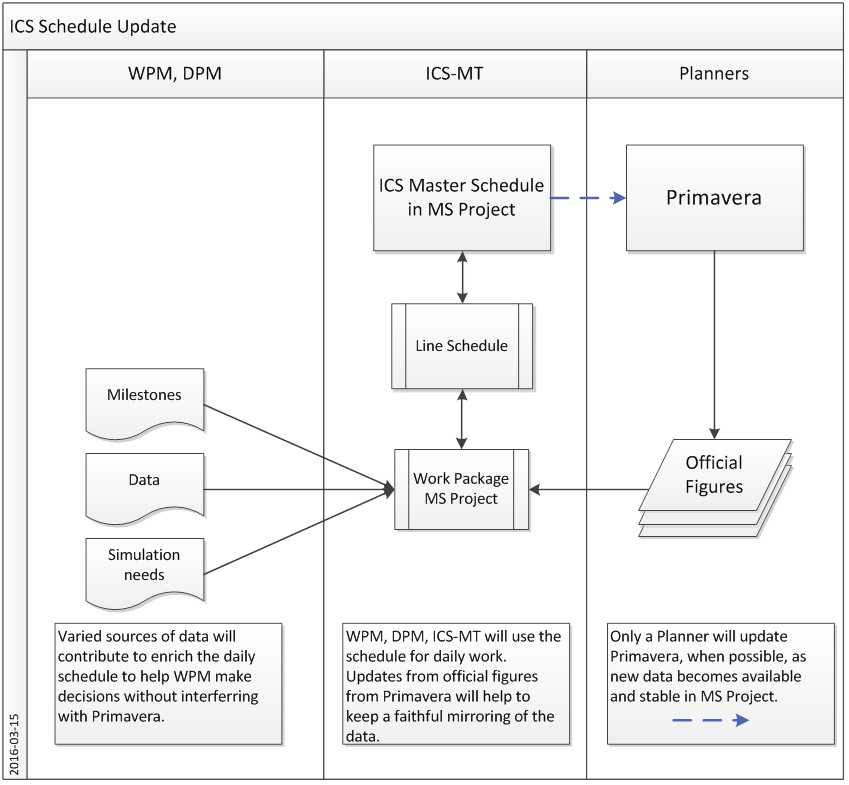 2016-04-07
16
ConclusionsICS planning status
The previous slides show part of the work done during the last 4 months.
ICS construction cost estimates do not include all research and development costs from other areas/labs that are needed to support ICS.
Furthermore, since significant R&D activities to support ICS remain to be completed and technical uncertainties persist, the cost of ICS could grow and completion could take longer.
To avoid cost increases and schedule delays ICS is trying to improve on management and oversight.  With emphasis on having an integrated management team.
Independent reviews are expected to be effective on examining both the construction project and its supporting external activities (R&D, IKC).
Focus on (1) planning for the complexities associated with assembling and installing the linac controls along with the target and instrument controls in stages, and (2) refining the cost estimations as soon as new data is disclosed.  Supported on more systems engineering focus within ICS work package managers; in order to better identify the full scope of ICS and realistically estimate the project’s engineering complexities.
Project management decisions could be affected by unrealistic budgets (IKC) or the fast-track construction strategy imposing substantial cost pressures.
2016-04-07
17
18